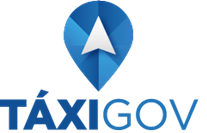 Iniciaremos em instantes
Por favor, mantenha o microfone desligado
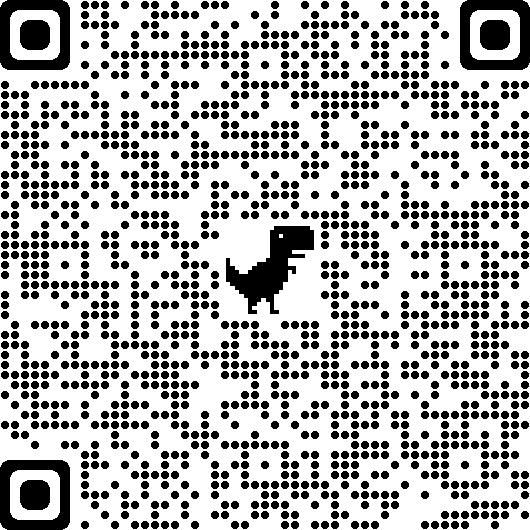 Enquanto isso, leia a notícia sobre o TáxiGov AL, ES, GO e PB no site gov.br
Mire a câmera do celular para o QR Code ao lado
Ou acesse bit.ly/noticia-IRP
TáxiGov AL, ES, GO e PB
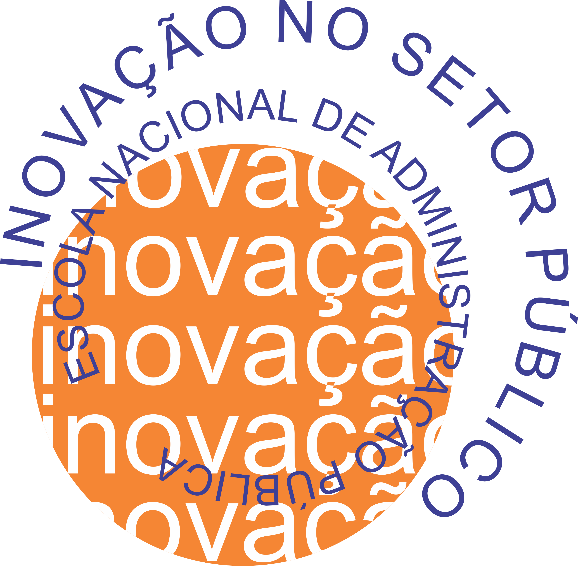 Central de Compras
Coordenação-Geral de Simplificação Administrativa
Gerência Regional de Administração
Maio de 2021
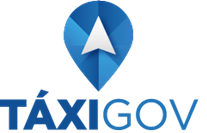 O que é o TáxiGov?
Serviço de transporte de servidores e colaboradores
Deslocamentos a trabalho
Escopo
Pagamento por km rodado
Total de demanda
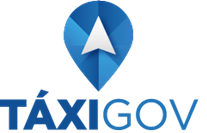 Como funciona?
Corridas solicitadas pelo próprio usuário
Aplicativo de celular e site 
Plataforma de gestão de corridas
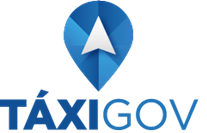 Por que utilizar?
Serviço na palma da mão do usuário
Econômico e eficiente
Aderente a todas as entidades públicas
Fácil gestão do serviço
Simplificação do transporte administrativo
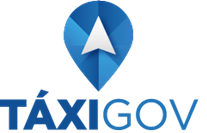 Intenção de Registro de Preços – TáxiGov AL
UASG da Central de Compras: 201057
IRP nº 13/2021
Encerramento dia 14/05 às 23h59min
Informar km anual estimada
Valor estimado do km: R$ 3,57
Adesão à Ata
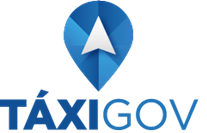 Intenção de Registro de Preços – TáxiGov ES
UASG da Central de Compras: 201057
IRP nº 12/2021
Encerramento dia 14/05 às 23h59min
Informar km anual estimada
Valor estimado do km: R$ 3,46
Adesão à Ata
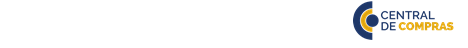 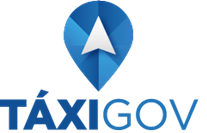 Intenção de Registro de Preços – TáxiGov GO
UASG da Central de Compras: 201057
IRP nº 10/2021
Encerramento dia 14/05 às 23h59min
Informar km anual estimada
Valor estimado do km: R$ 3,47
Adesão à Ata
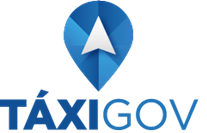 Intenção de Registro de Preços – TáxiGov PB
UASG da Central de Compras: 201057
IRP nº 11/2021
Encerramento dia 14/05 às 23h59min
Informar km anual estimada
Valor estimado do km: R$ 3,55
Adesão à Ata
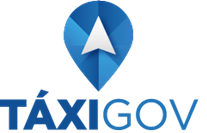 Participantes
Direta
Indireta
Estados e Municípios
Outros Poderes
Empresas Públicas
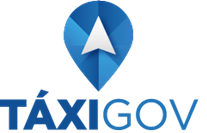 Cadastro no COMPRASNET
Manuais em "Sistema de Gestão de Acesso ao SIASG“
Perguntas Frequentes
Central de Atendimento pelo 0800 978 9001
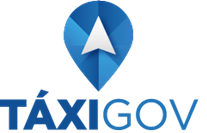 Regras do serviço
Usuários potenciais
Serviço disponível setembro/2021
Tempo de atendimento das solicitações: 15min
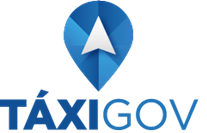 Assinatura dos contratos
Cada órgão/entidade assinará seu próprio contrato
Será promovido um piloto
Liberação para assinaturas
Suporte a gestão e fiscalização do serviço
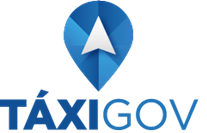 Cronograma
IRP: 14/05
Publicação do Edital: 02/06
Ata de Registro de Preço assinada: 02/08
Início do serviço: 02/09
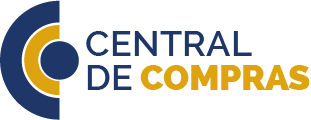 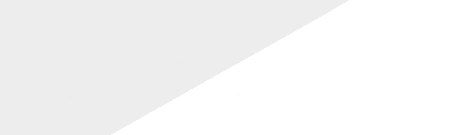 gov.br/centraldecompras
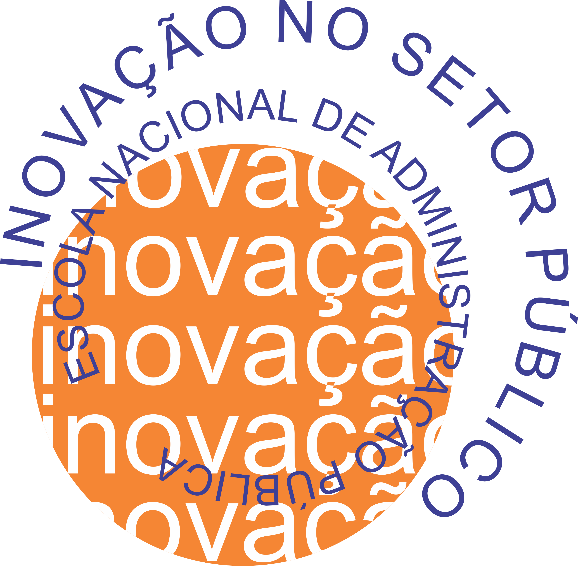 central.servicos@economia.gov.br
61 98200-0003